LA SECONDA GUERRA MONDIALE
Prof. Iuso 
Storia e geopolitica del Novecento
Corso di Laurea in Politiche Internazionali e della Sostenibilità
La Seconda Guerra Mondiale
Non è sintetizzabile in poche slides. 
Selezioni di elementi e chiavi di lettura 
Origini del conflitto e revisionismo di Versailles
Caratteristiche della guerra. Le grandi operazioni militari
Lo spazio vitale: il nuovo ordine tedesco e il nuovo ordine mediterraneo
La mondializzazione del conflitto: l’URSS e gli USA
La svolta del 1942
La crisi della fortezza Europa: l’Italia
I progetti per il dopoguerra durante la guerra
La progressiva fine dell’eurocentrismo e il nuovo ordine di Yalta
L’Europa e il revisionismo tedesco
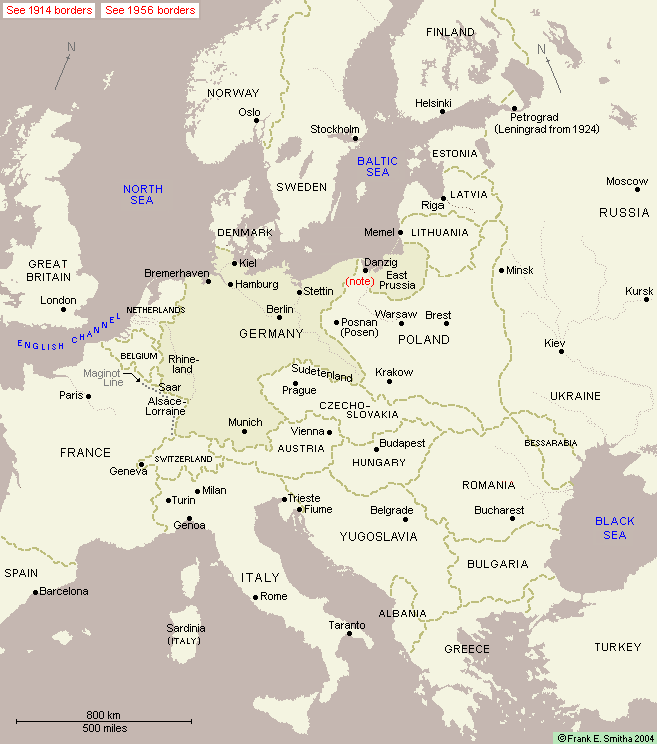 EUROPA 1919
La questione 
della Renania

L’Auschluss

La crisi della 
Cecoslovacchia

La crisi di 
Danzica
La Seconda Guerra Mondiale
Nel 1940 con la rapida vittoria sulla Francia, collegata alle conquiste nel nord Europa e nei Balcani diedero ad Hitler l’idea di aver raggiunto quello «spazio vitale» fino ad allora sognato o solo teorizzato (Hitler nel Main Kampf; Haushofer nelle Panregioni)
L’Italia entra in guerra (giugno 1940) contro la Francia («pugnalata alle spalle»), prova la «guerra parallela» (sulla linea della guerra lampo tedesca) ma viene ricacciata dalla resistenza della Grecia costringendo ad intervenire l’esercito tedesco che in soccorso dell’alleato occupa la Jugoslavia.
Conseguenza: viene ritardata l’azione contro l’URSS e, quando attuata, costringerà l’Asse a combattere nell’inverso russo
La guerra nell’Occidente europeo prosegue contro la resistenza inglese (battaglia d’Inghilterra). 
Le mosse azzardate di Berlino e Tokyo portano alla mondializzazione del conflitto con URSS (Operazione Barbarossa italo-tedesca – 22 giugno 1941) e USA (PearlHarbor - 7 dicembre 1941)
LA SECONDA GUERRA MONDIALE Le grandi operazioni militari
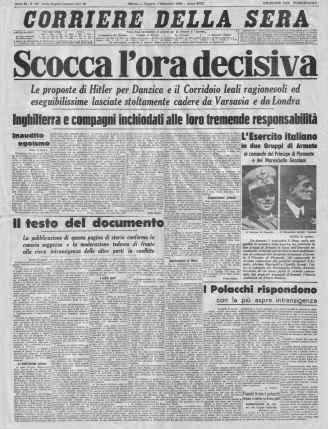 Il conflitto è caratterizzato da grandi operazioni militari; per la prima volta gli eserciti si confrontano per terra per mare e per aria lungo fronti «continentali» ed in contesti geoclimatici completamente diversi:  
L’invasione della Polonia
L’invasione della Francia
Il fronte greco-balcanico
La battaglia d’Inghilterra
L’operazione Barbarossa
Pearl Harbor e l’estremo oriente
Il fronte africano
Stalingrado e la grande alleanza
Lo sbarco in Normandia      
Conflitto che si sviluppa tra fenomeni resistenziali e guerra ai civili. Tratto nuovo della guerra rispetto al passato.
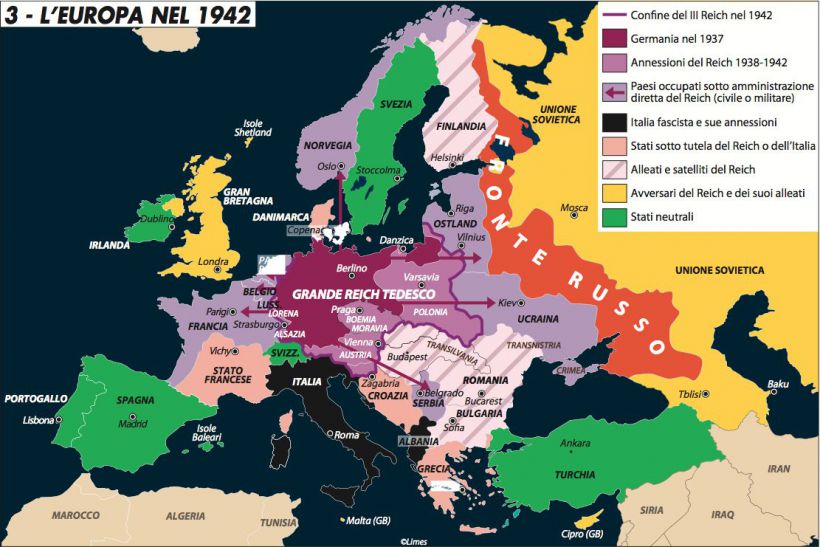 Limes 4/2011
Operazione Barbarossa
La guerra nel Pacifico: la situazione iniziale
Le conquiste del Giappone
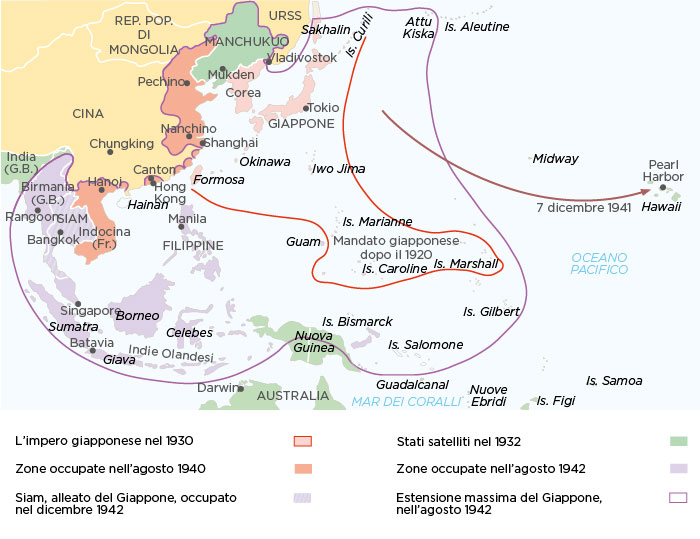 Pearl Harbor 1941

Filippine 1942

Malesia, 1942

Birmania 1942

Indonesia olandese
1942-1943
Guerra nel Pacifico: la reazione alleata
Il fronte africano
Lo sbarco in Italia:
la crisi della fortezza Europa
La scelta alleata del secondo fronte in Europa oltre quello russo
Il contrasto con Londra. Fronte balcanico per tagliare la strada a Mosca
La sconfitta in Africa segna il destino dell’Asse
La campagna italiana e quella russa permettono lo sbarco in Normandia
Sbarco in Normandia. Giugno 1944
La più grande operazione aere-navale e di sbarco mai compiuta. La rottura sul fronte del Don contribuisce in modo determinante al D-Day
LA SECONDA GUERRA MONDIALE La guerra totale: 4 caratteristiche del conflitto
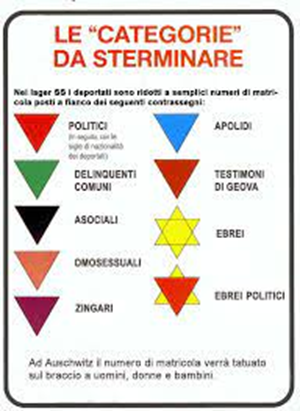 La blitzkrieg (guerra lampo)
I bombardamenti a tappeto
Le deportazioni razziale e dei civili (minoranze)
Le resistenze in Europa
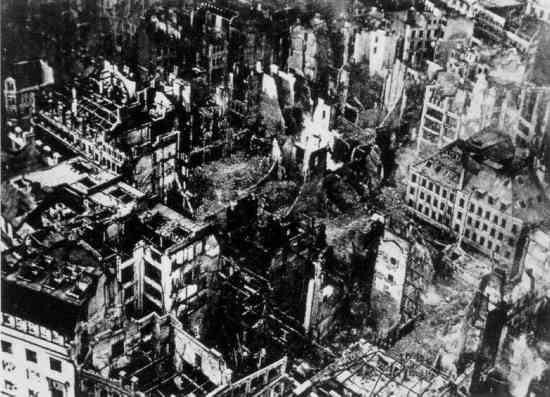 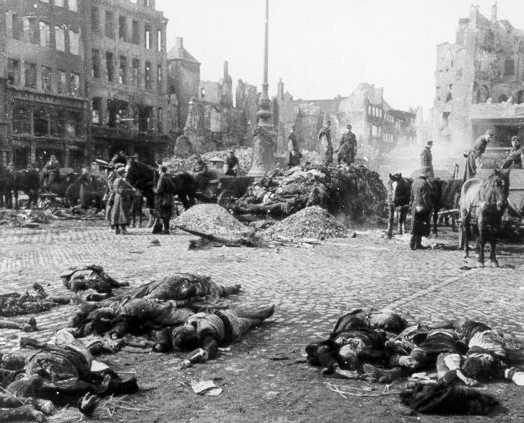 LA SECONDA GUERRA MONDIALE Lo sterminio degli ebrei, i sistemi concentrazionari, il dovere di ricordare
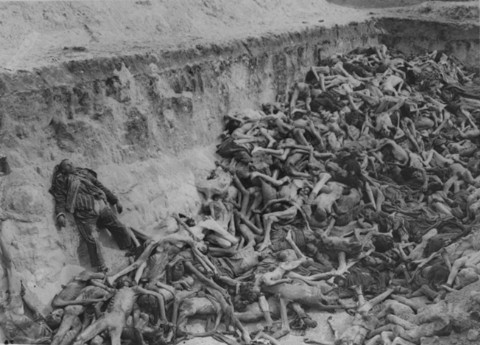 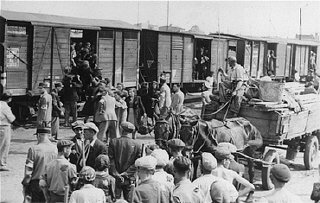 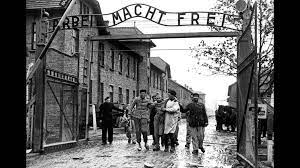 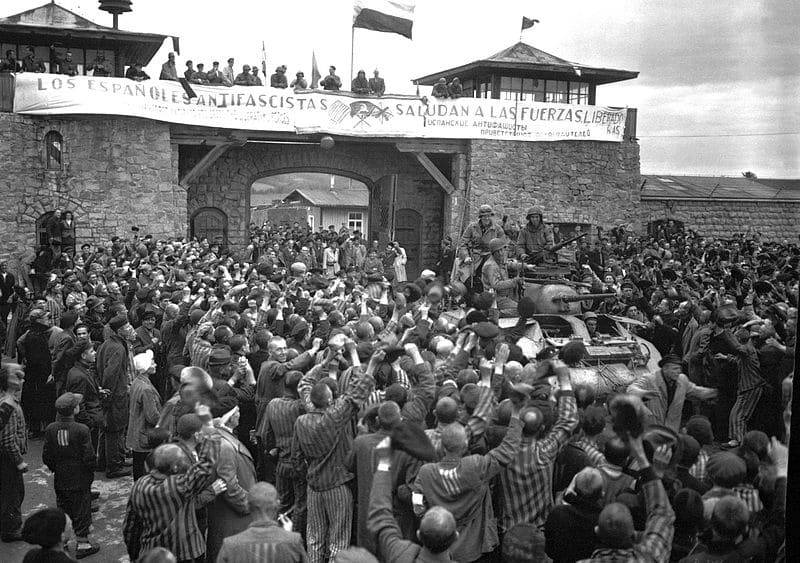 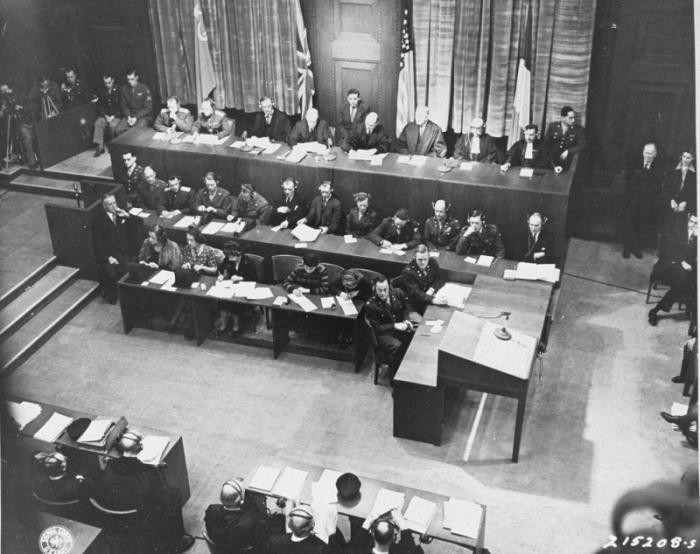 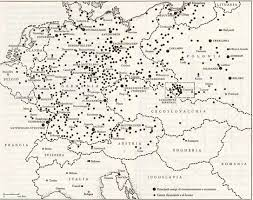 LA SECONDA GUERRA MONDIALE La fine della guerra e la bomba atomica
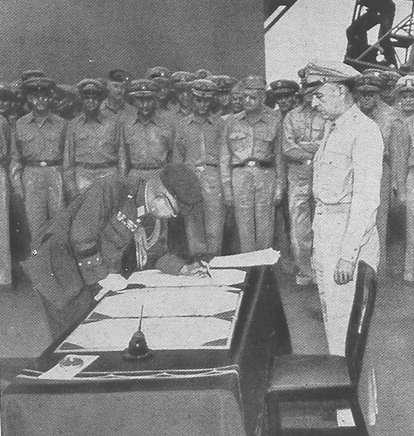 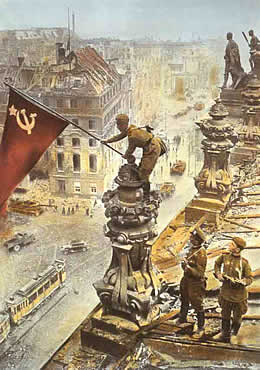 La resa della Germania

Nagasaki e Hiroshima

La resa del Giappone
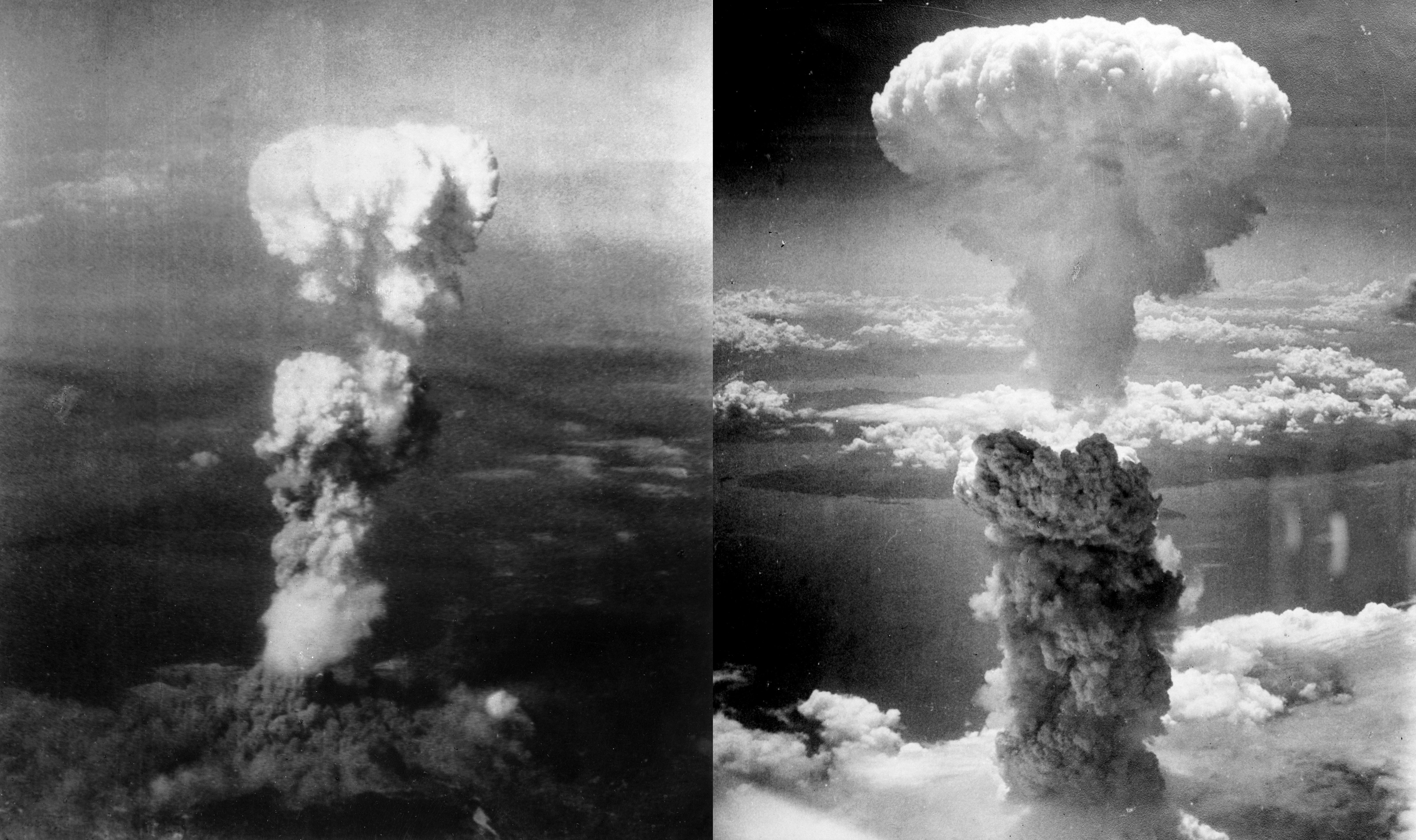 LA SECONDA GUERRA MONDIALE Le conferenze Alleate
La conferenza di Teheran 28 novembre  – 1 dicembre 1943
La conferenza di Yalta:  4-11- febbraio 1945. E’ la più importante perché la guerra è quasi vinta e i tre grandi si riunirono per i problemi del nuovo ordine post bellico e per avviare, come si disse, «un futuro di pace e prosperità»: ciascuno aveva però i propri interessi da difendere a parte battere Hitler. 
La conferenza di Postdam 17 luglio- 2 agosto 1945 (non ci sono più Roosvelth e Churchill)
Si disegna il destino della Germania e quello dell’Europa in una nuova combinazione di Mackinder e Spykman. Il nuovo ordine di Yalta
Il declino dell’Europa e le origini delle sfere  di influenza  premesse della guerra fredda
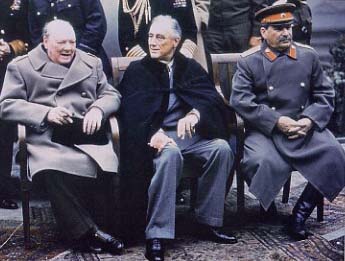 LA SECONDA GUERRA MONDIALE L’Italia in guerra
L’entrata in guerra giugno 1940

La campagna di Francia (giugno 40)

La campagna di Grecia (ottobre 40 – aprile 41)

La campagna di Russia (agosto 41 – gennaio 1943)

Lo sbarco alleato in Sicilia (10 luglio 1943)

La campagna d’africa orientale del 1940 fu l’attacco inglese che portò alla fine dell’Impero; quella del Nord Africa fu la resistenza allo sbarco e all’avanzata alleata)
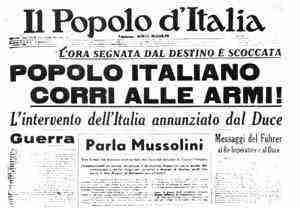 La campagna di Russia e la disfatta dell’ARMIR
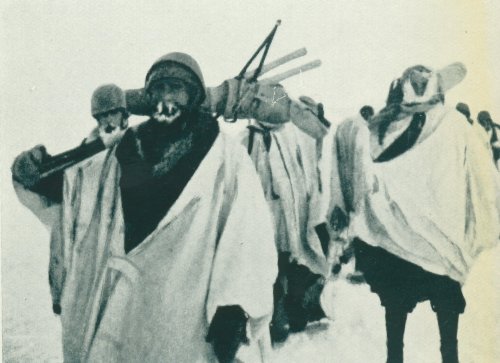 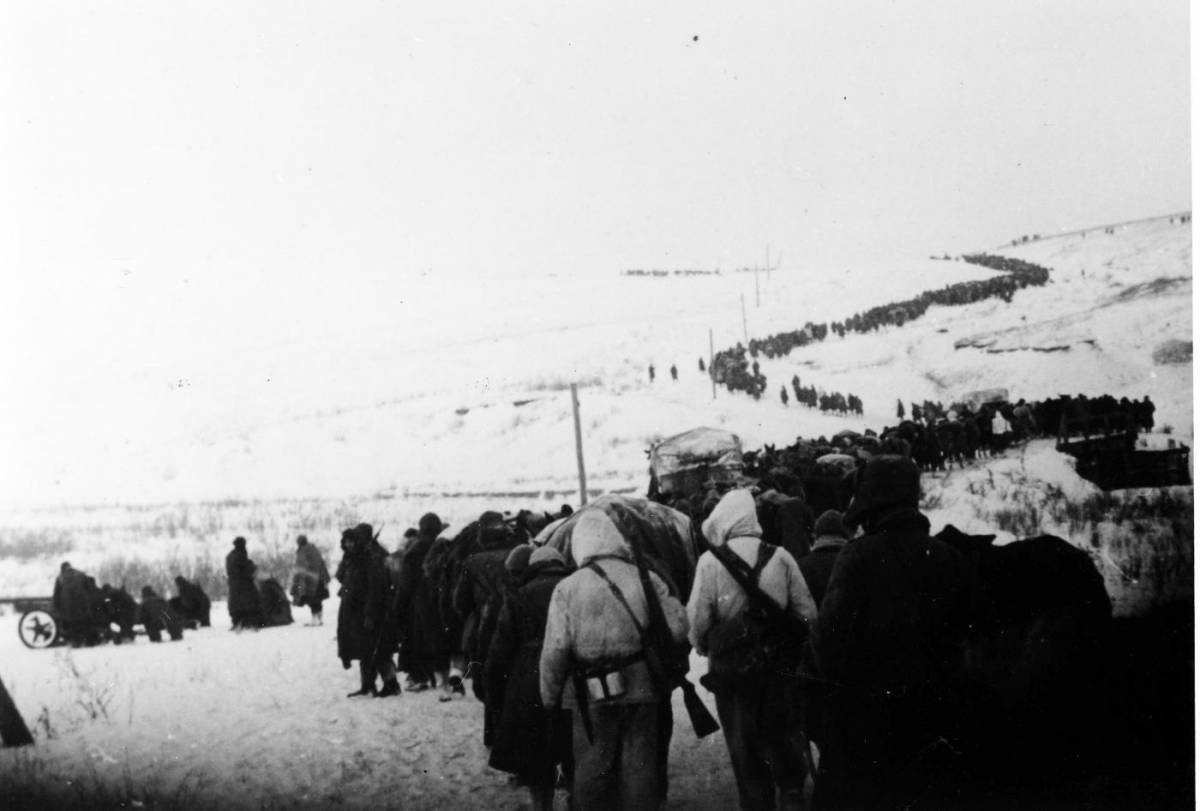 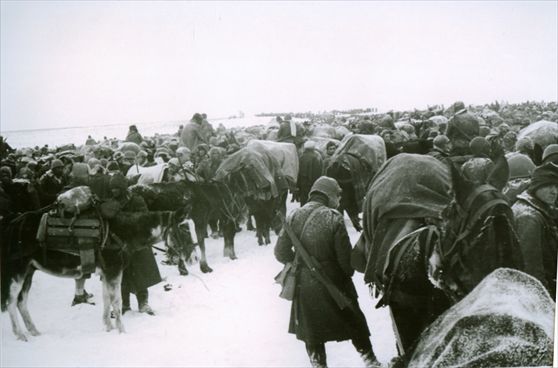 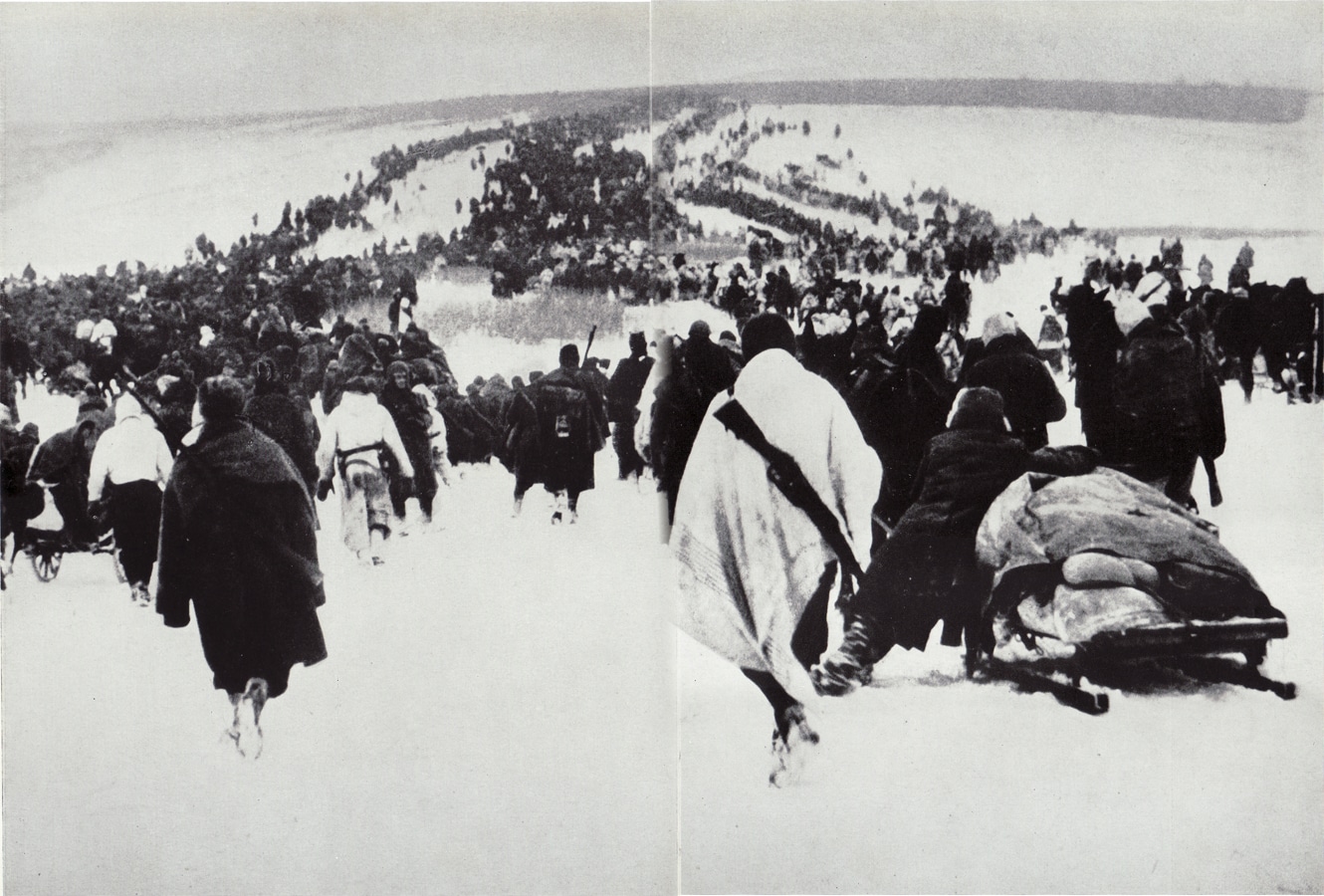 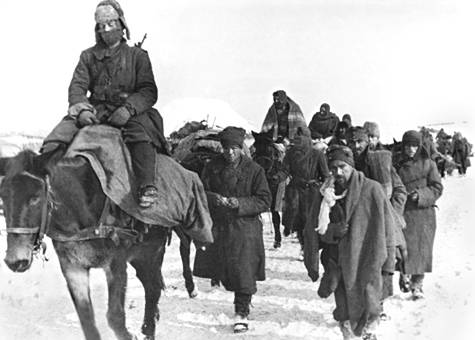 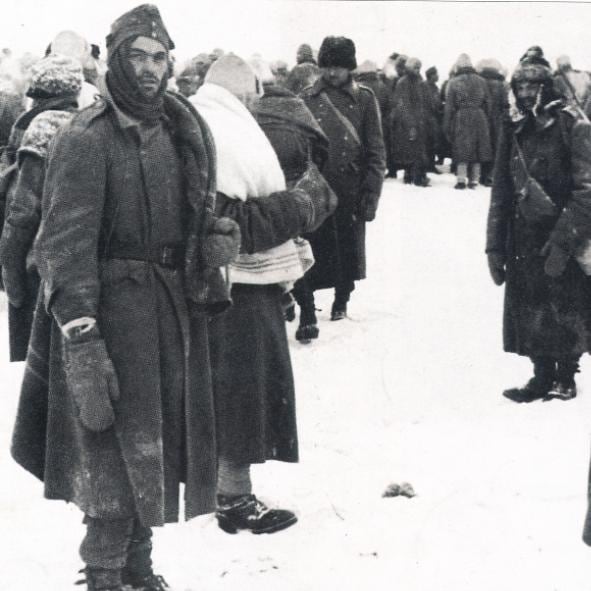 LA SECONDA GUERRA MONDIALE L’armistizio e la Repubblica sociale
Dalla Guerra fascista (4043) 
alla guerra di liberazione (43-45) 

Il 25 luglio 1943. 
La guerra continua.
I 45 giorni

L’armistizio dell’8 settembre

L’occupazione tedesca 
(da maggio 43)  

La repubblica di Salò

La resistenza dei militari
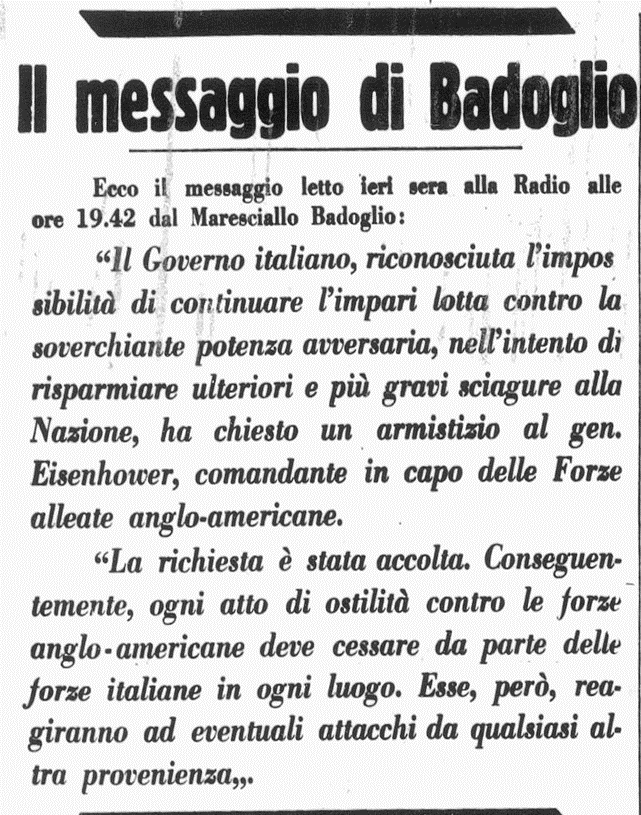 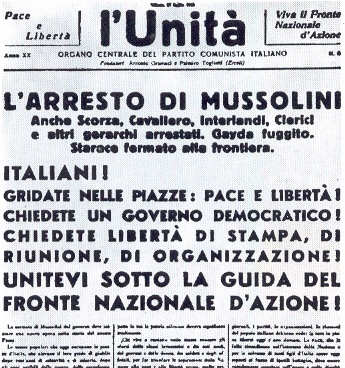 LA SECONDA GUERRA MONDIALE. La Resistenza
Le formazioni partigiane
I Cln
Gli scioperi del 1944
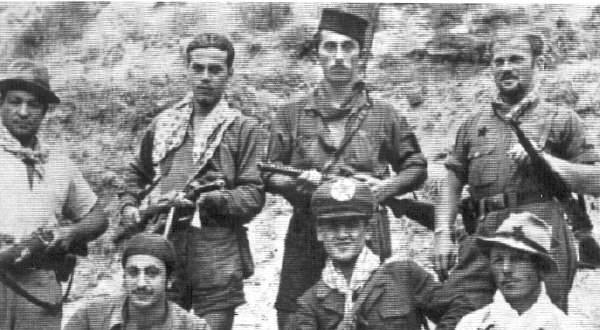 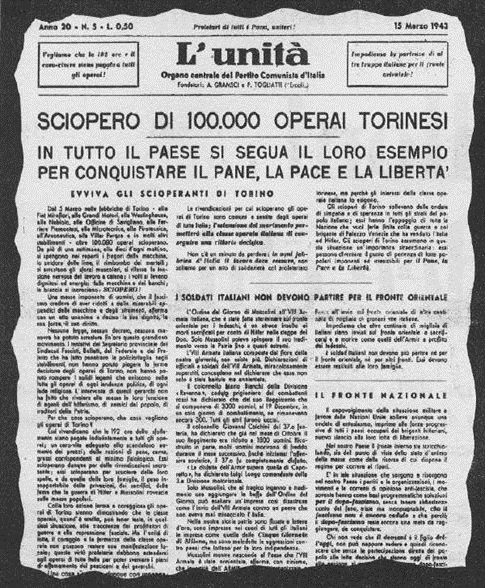 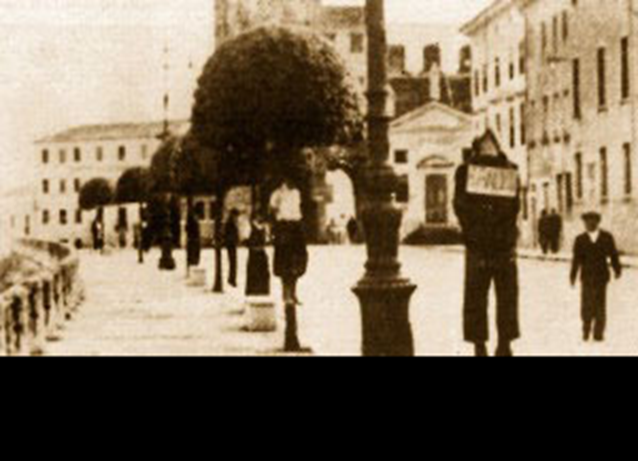 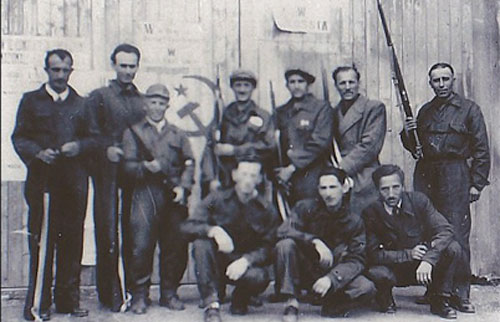 L’insurrezione e il 25 aprile 1945
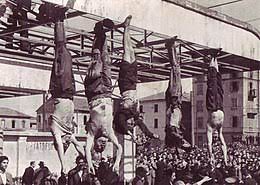